UTW – Seniorzy w akcji „Sharing is caring”  Dzielenie się jest dbaniem o innych
Dr inż.  Anna Grabowska
ATW WETI PG
„Spotkania pokoleń” - 2001
„Spotkania z komputerem” - 2008
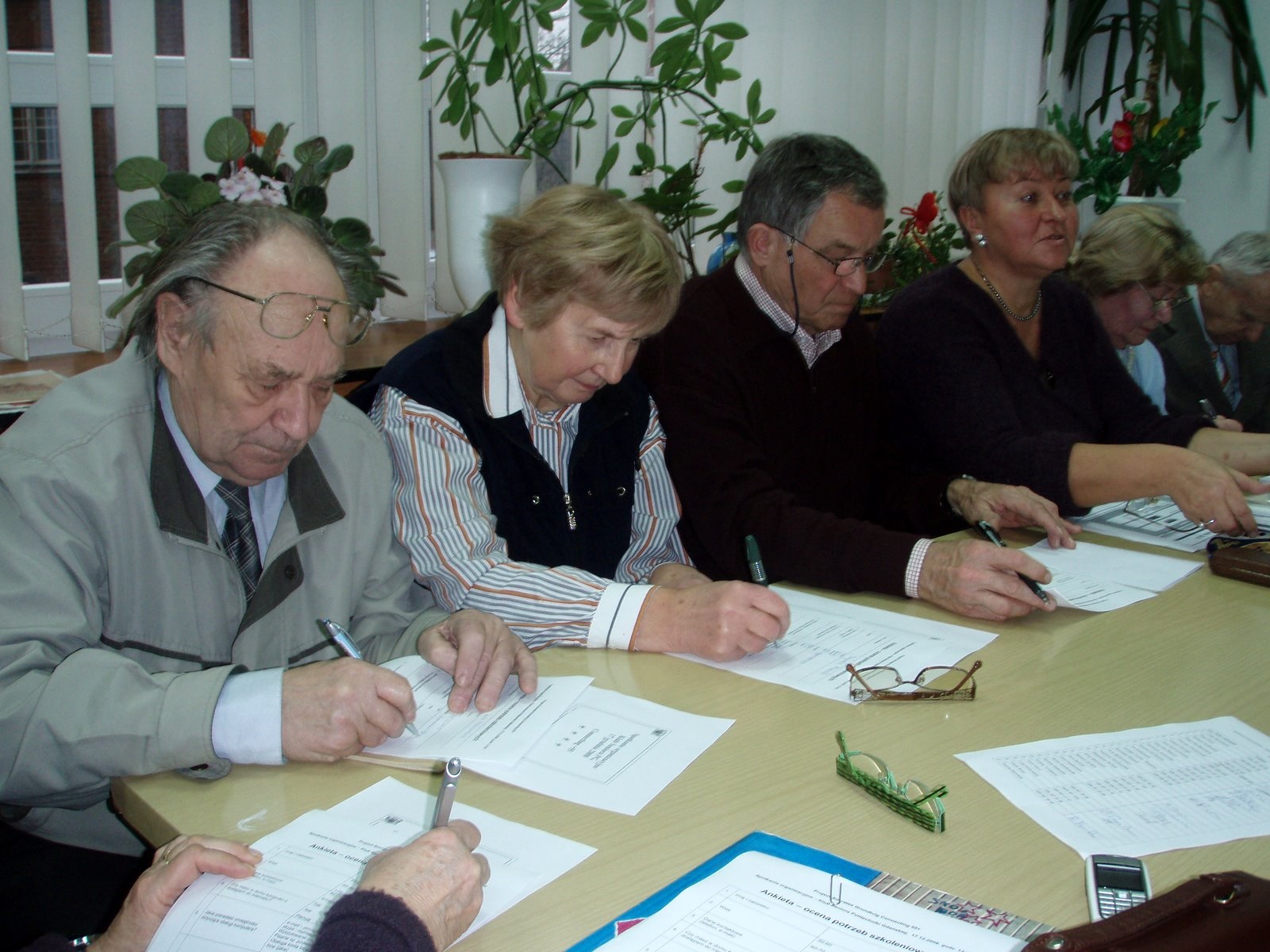 LMS Moodle – przypadki użycia
blanka.moodle.pl (2004)
utw.moodle.pl (2009)
https://jatobym.moodle.pl/ (2012)
https://dehure.moodlecloud.com/ (2017)
Nasza grupa
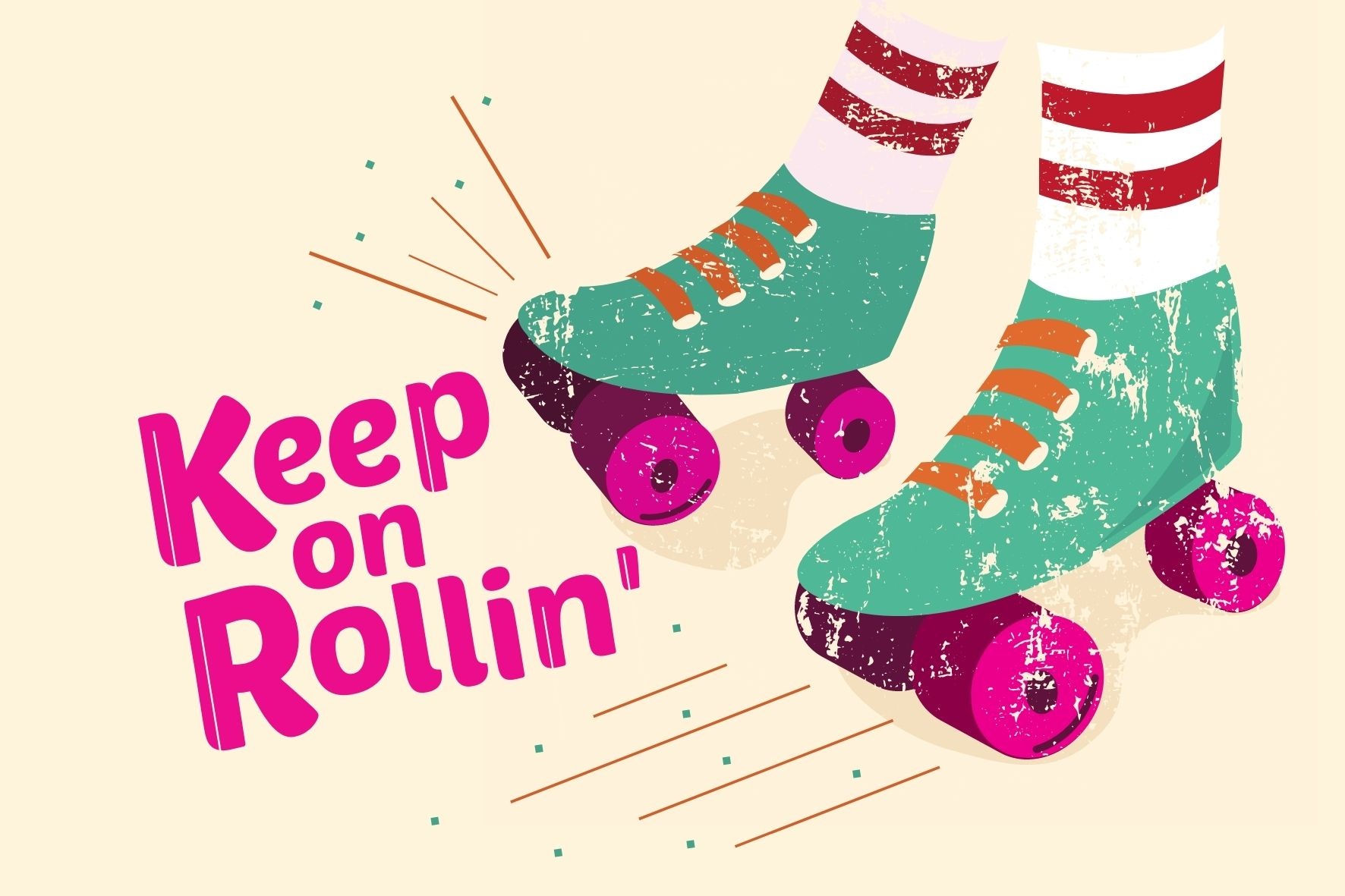 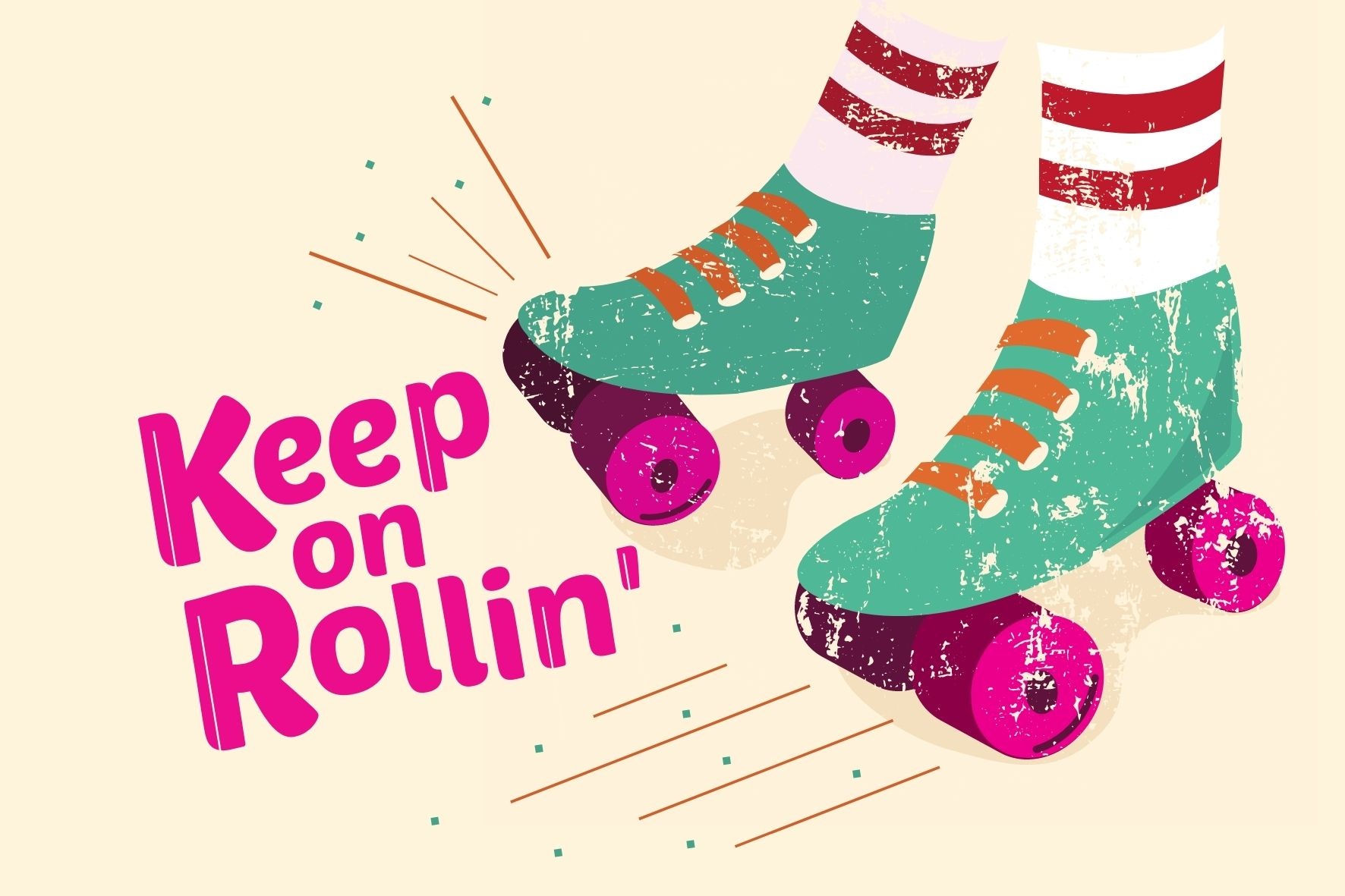 Nasze motto:ROLKI – Rób co lubisz z kim lubisz
UTW dla społeczności
RY-BA Rysuj i czytaj z babcią
Dziękuję za uwagę
https://jatobym.moodle.pl/
anka.grabowska@gmail.com